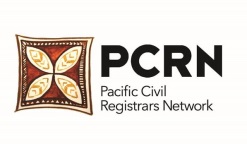 (KIRIBATI/Civil registration office)(Tiensi Teea)
PCRN MEETING 2017 – CRVS for Disasters
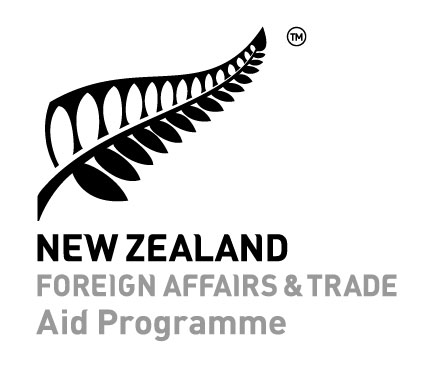 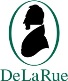 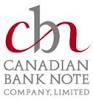 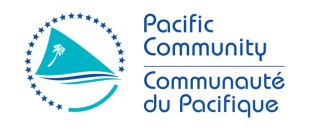 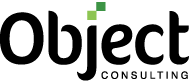 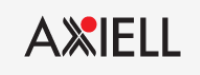 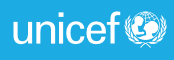 Overview
Birth Registration is estimated to be: 90.8 % complete – within 1 year of birth – under 1year in 2016. (2418/2663(est pop 2016)
 90.8 % of the total population is estimated to have had their birth registered
Birth certificates are provided for all births- which is free of charge
Death Registration is estimated to be:  5.4% complete – within 4 year of death ( 0-4years)=35/641
Cause of death (from a medical certificate) is provided for   5.4 % of all deaths 
[CRVS was coordinated by Ministry of Justice through Civil Registration office – working with National statistic office and Health information Unit, roles such as oversee and implement an annual workplan and report progress, provide coordination btw government sectors and NGOs (TOR) and country targets and goals was identified and aligned with Regional Action Framework. ( refer to next slide)
CRVS goALS AND TARGET
DATA storage and Protection
On this slide briefly describe 
Where  CR data is stored (at the central or main office) 
How records are stored – Electronic, Register books and paper records 
Whether data is backed up/ protected – on hard drive and External drive. 
How often the back up is done. – it done regularly
Major challenges FOR CRVS (pre and post Disaster)
Pick 2 key challenges that you have identified as priorities in your system planning – i.e. legislation updates, need to improve data sharing, access to registration. 
Need to improve data sharing and access to registration- it an issue as we still experience late birth registration and untimely reporting on events and rely on family to make reporting.
And note if there are special considerations pre or post disaster (there is no activity was plan on disaster but it essential and good idea to develop plan prior disaster.
Note if there are activities occurring to address this issue- mobile birth registration, strengthen collaboration with Ministry of Health and ASWO have been recruited as officers to work on Civil registration work, providing with Outer islands set of computer and laptop to upgrade work process more fast and easy and training officers and nurses on birth notification in hospital. 2 officers permanently working within main hospitals in central island ( South Tarawa)
disaster scale up
Describe BRIEFLY how your operation would cope with registration needs following a disaster. 
Registration of births and deaths process was  still rely on the family to make reporting to the Civil registry office, which results some events are under reporting and low coverage of births and deaths including cause of deaths.
  Reporting is delaying and accessibility to services especially on registration and issue out certificate is more critical during the disaster, so linking with Health is important including the ICT need to be develop to transmit data from Health to the Civil Registry office.
As the MOU has been signed between two ministries, partnership need to be strong and strengthen to ensure all data are reporting in a timely manner and no one will be neglected.
What do you see as the major challenges in your country to providing registration following a disaster. 
Record are lost or missing, late birth registration involving false information and accessibility or reporting is more harder than normal